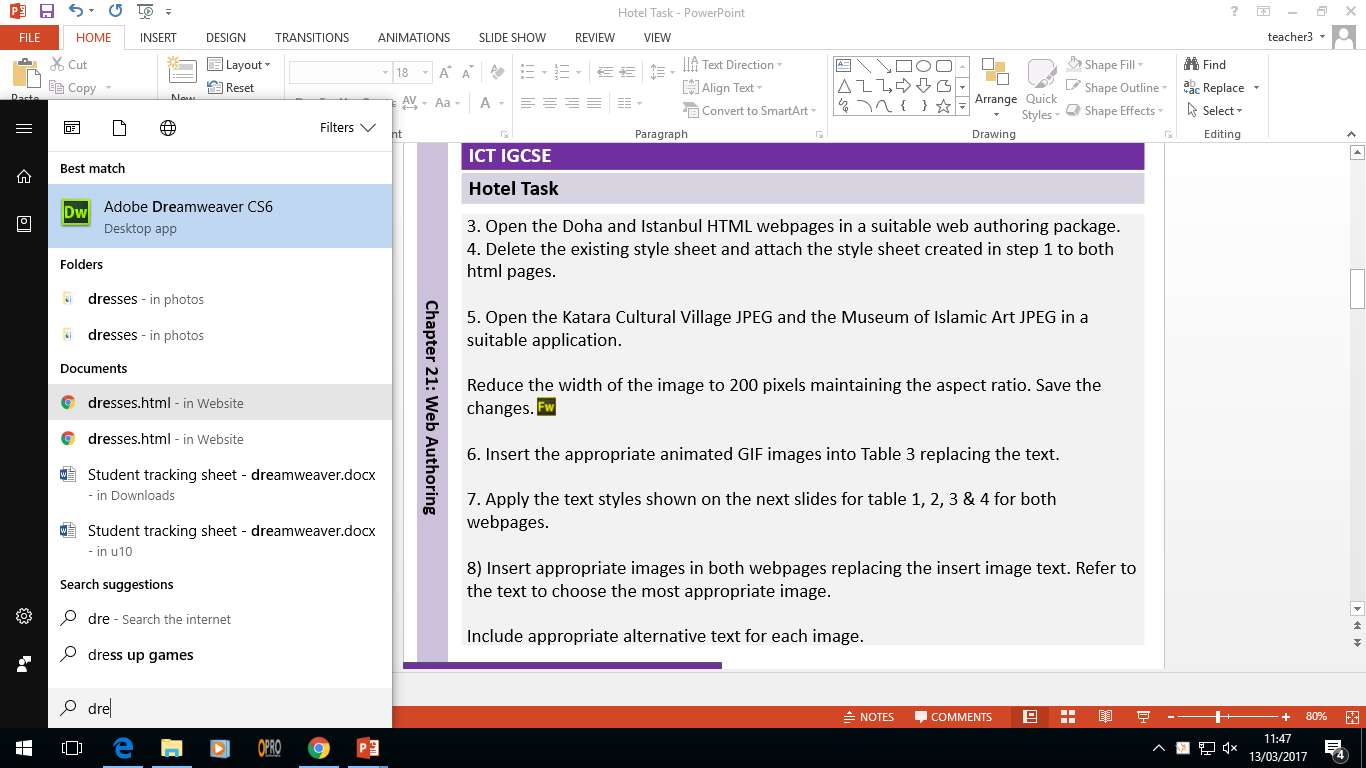 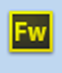 Table 1
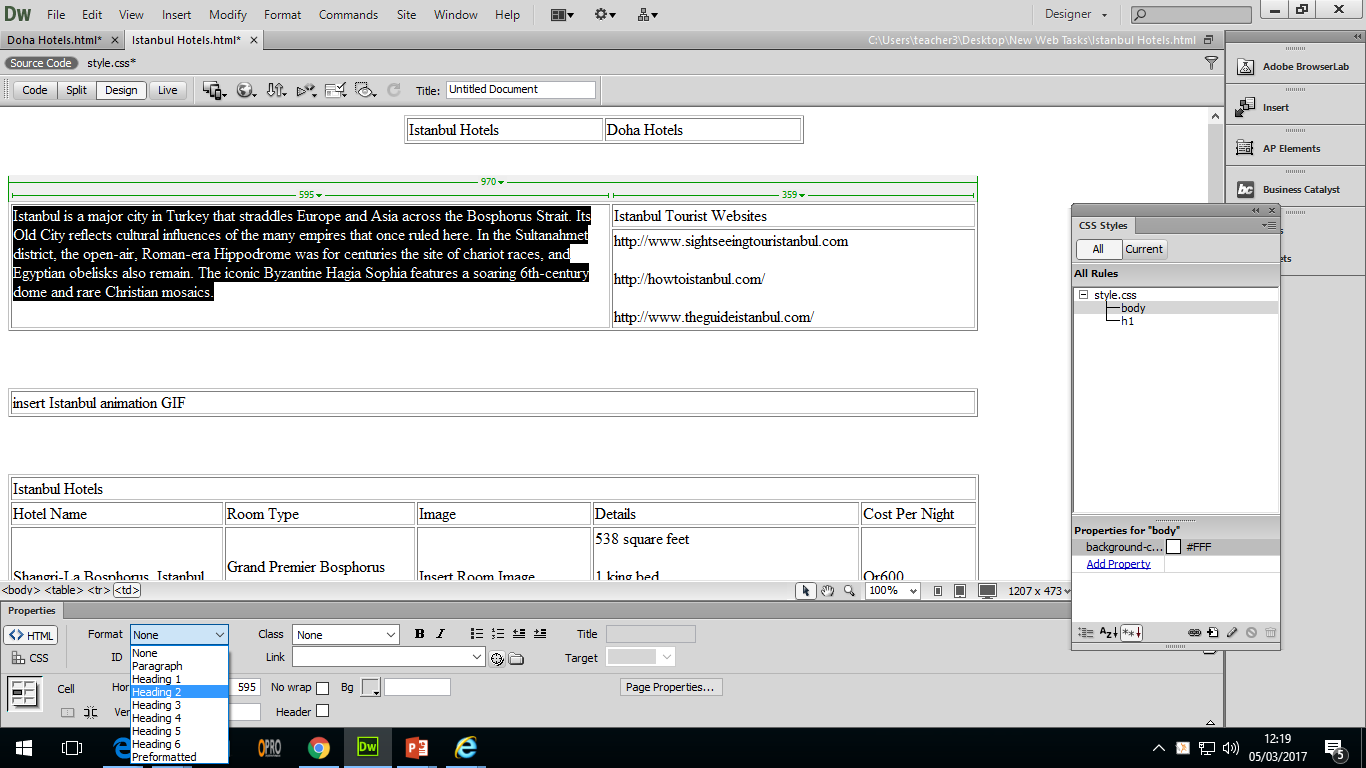 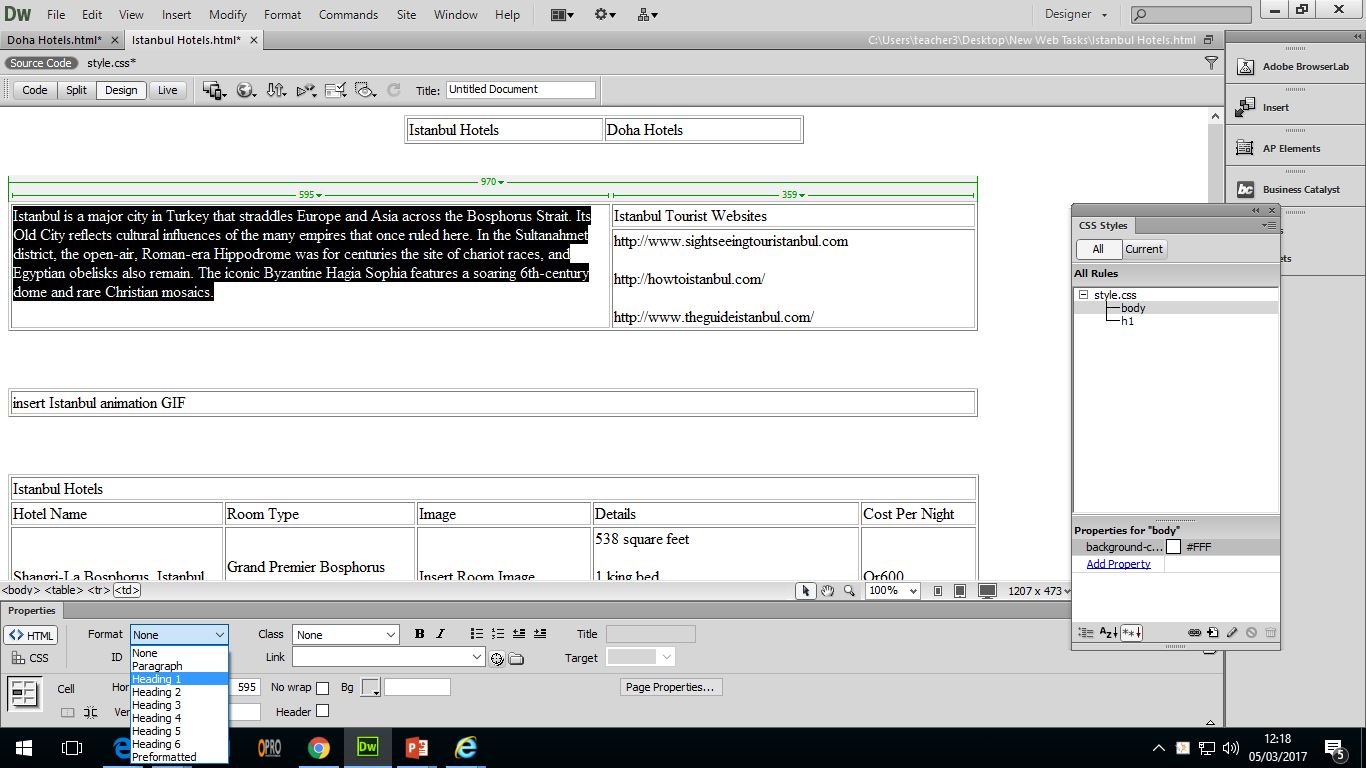 H1 Style
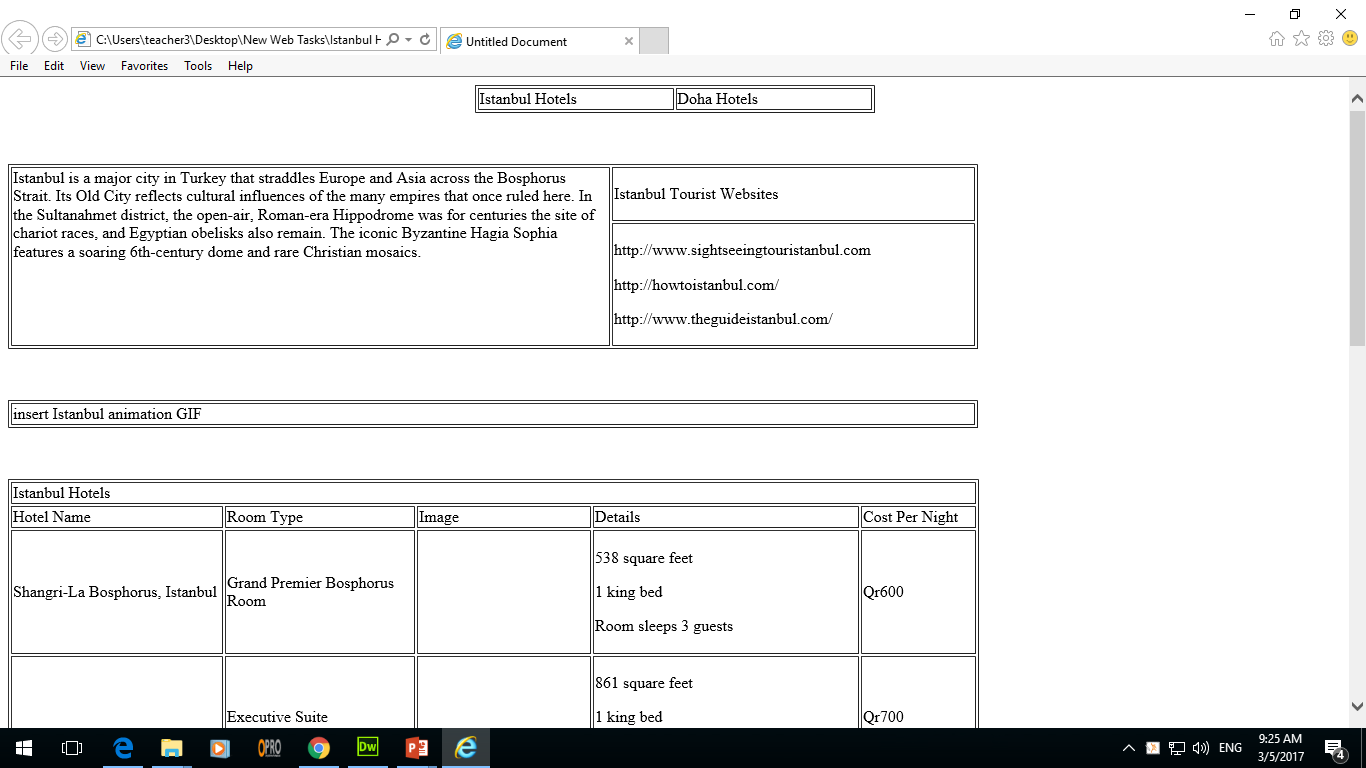 H2 Style
Paragraph Style
OL List
Table 3
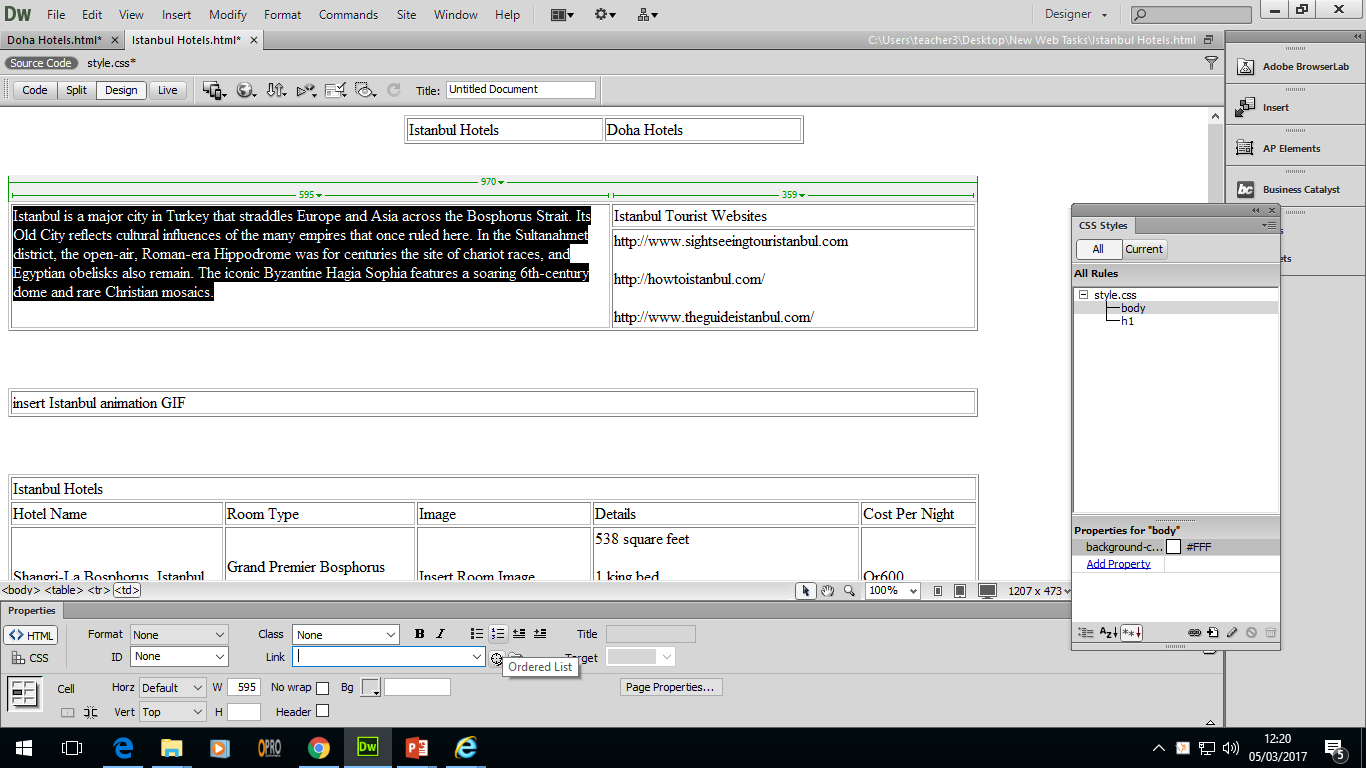 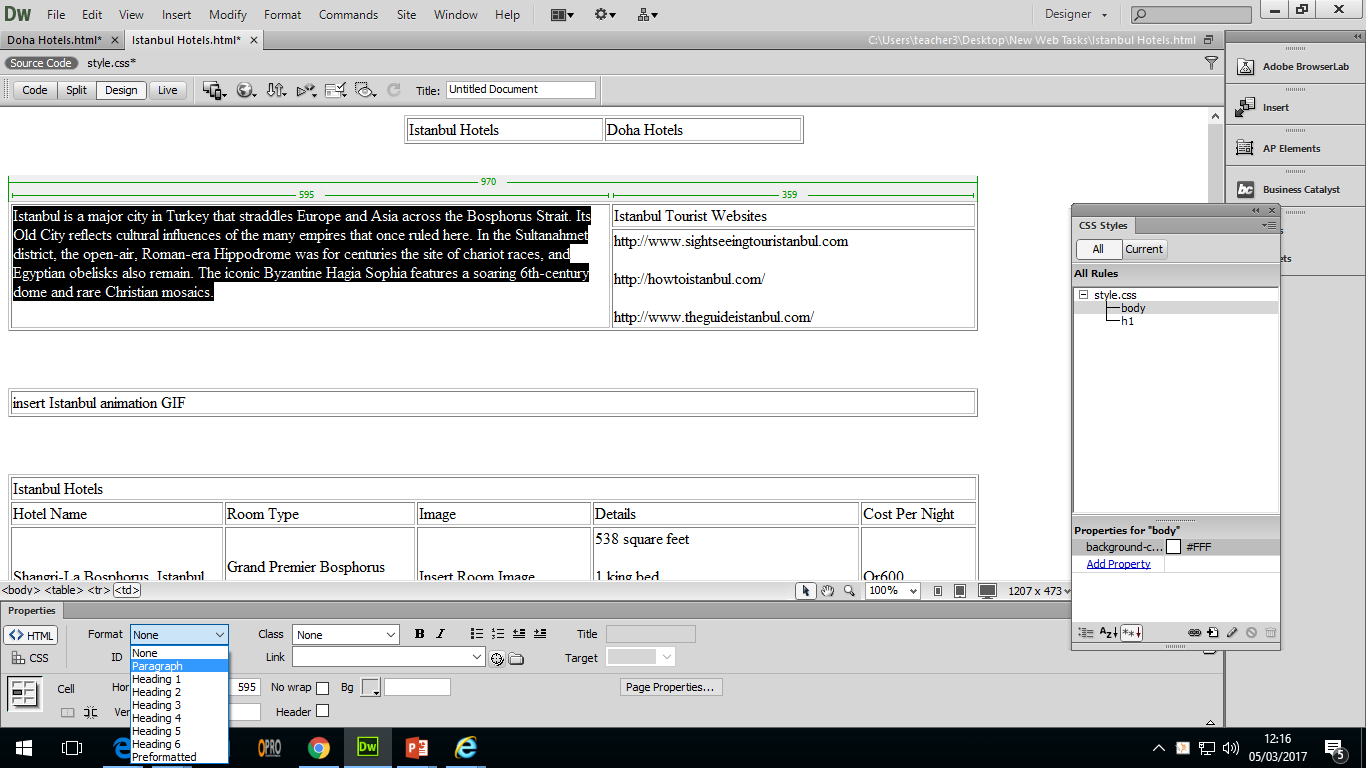 Table 4
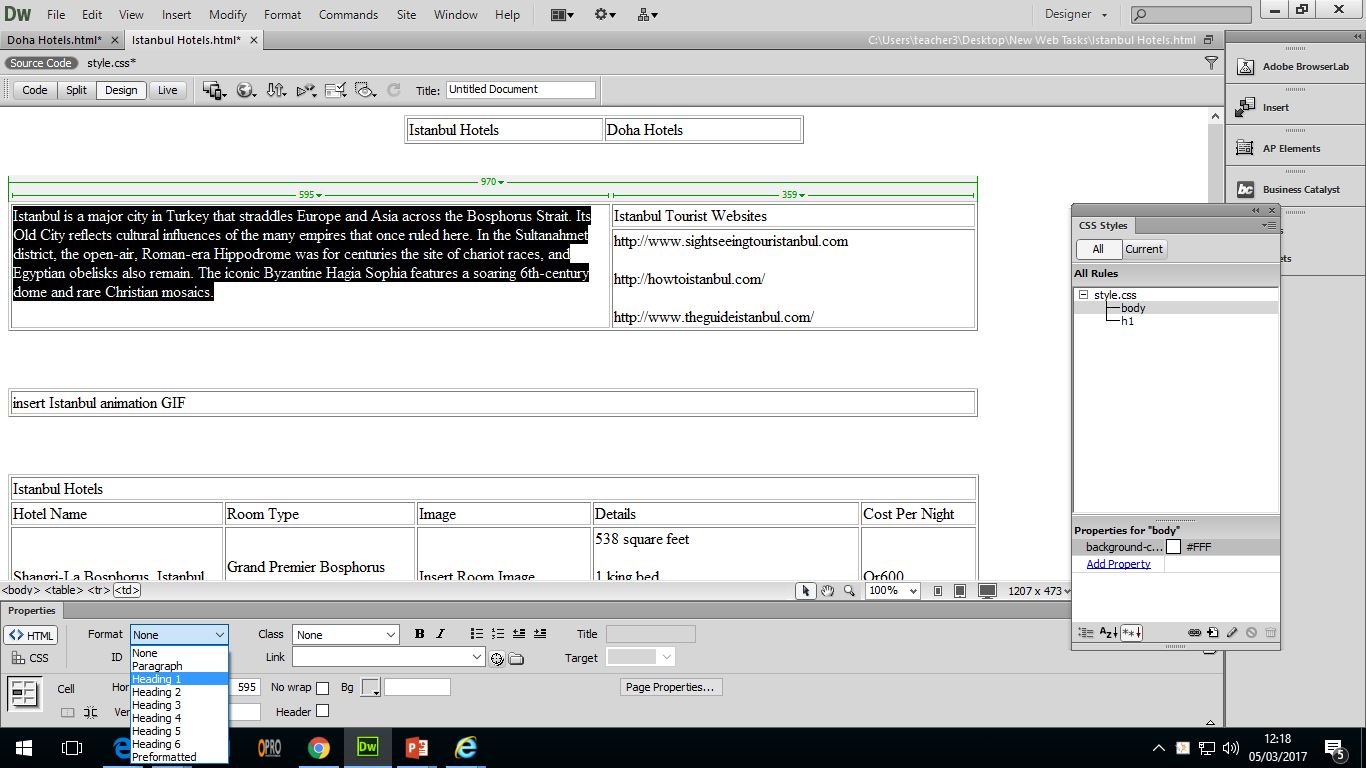 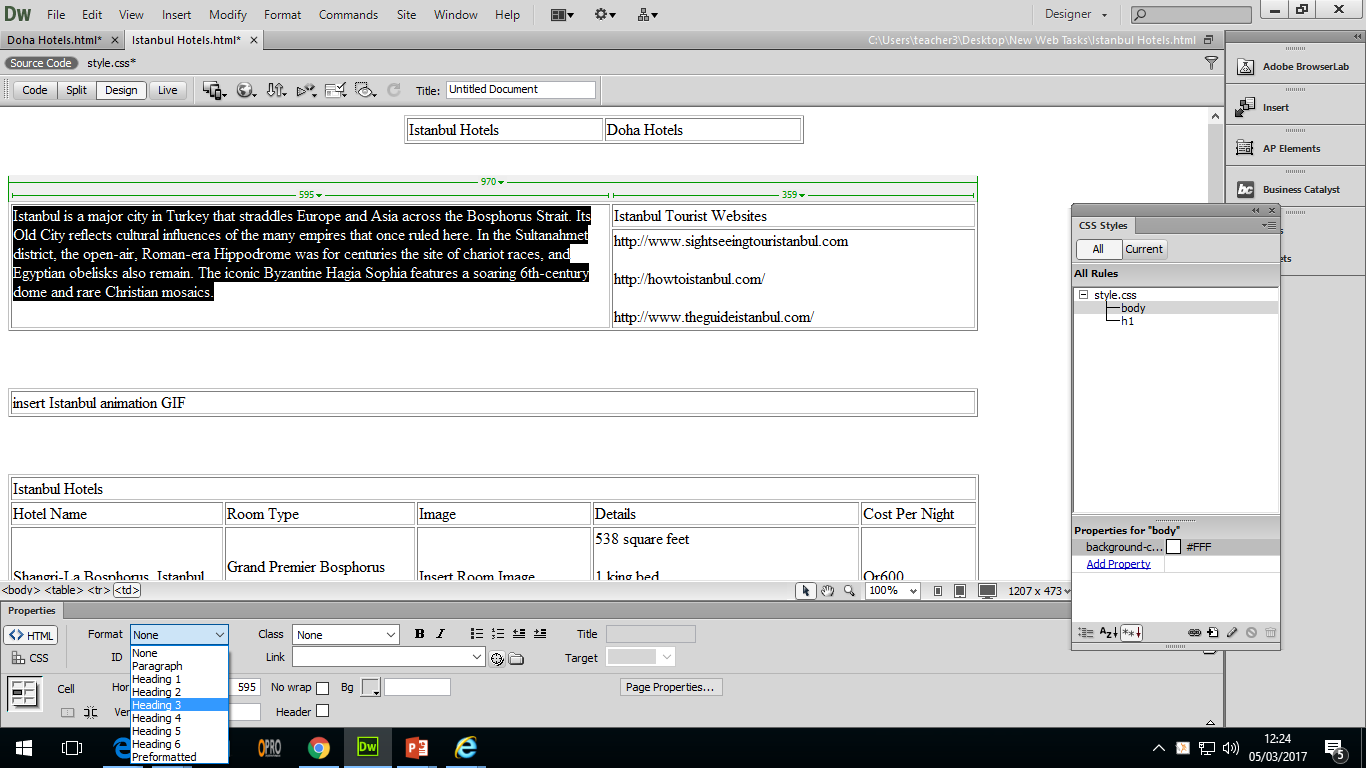 H1 Style
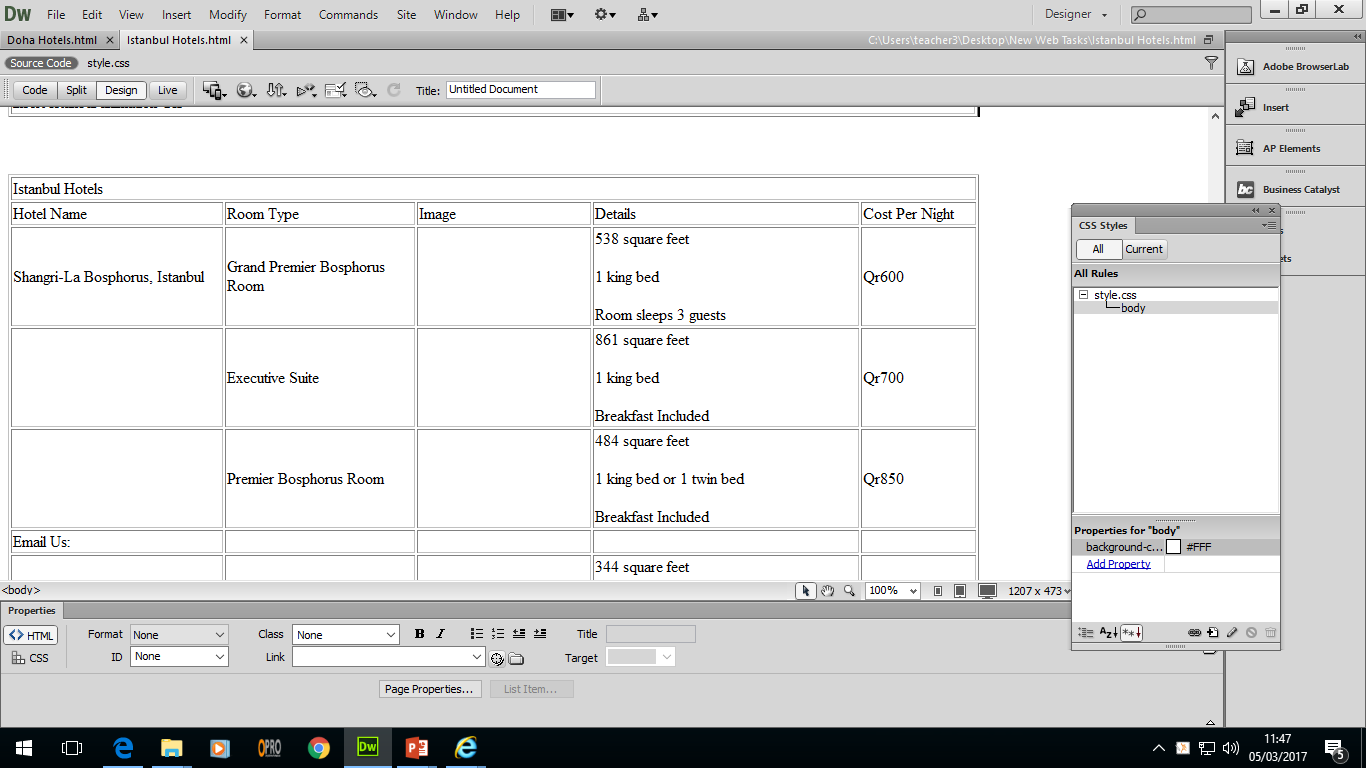 H3 Style
UL Style
H4 Style
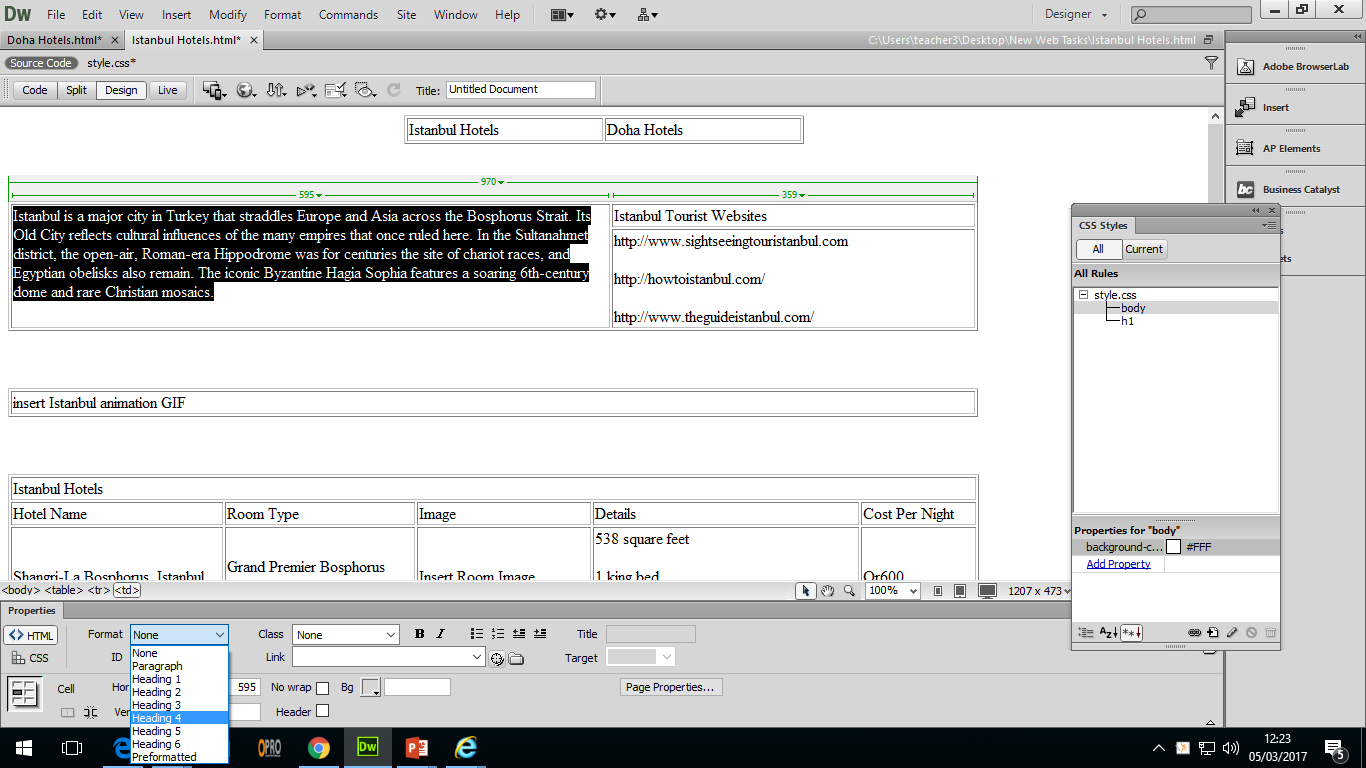 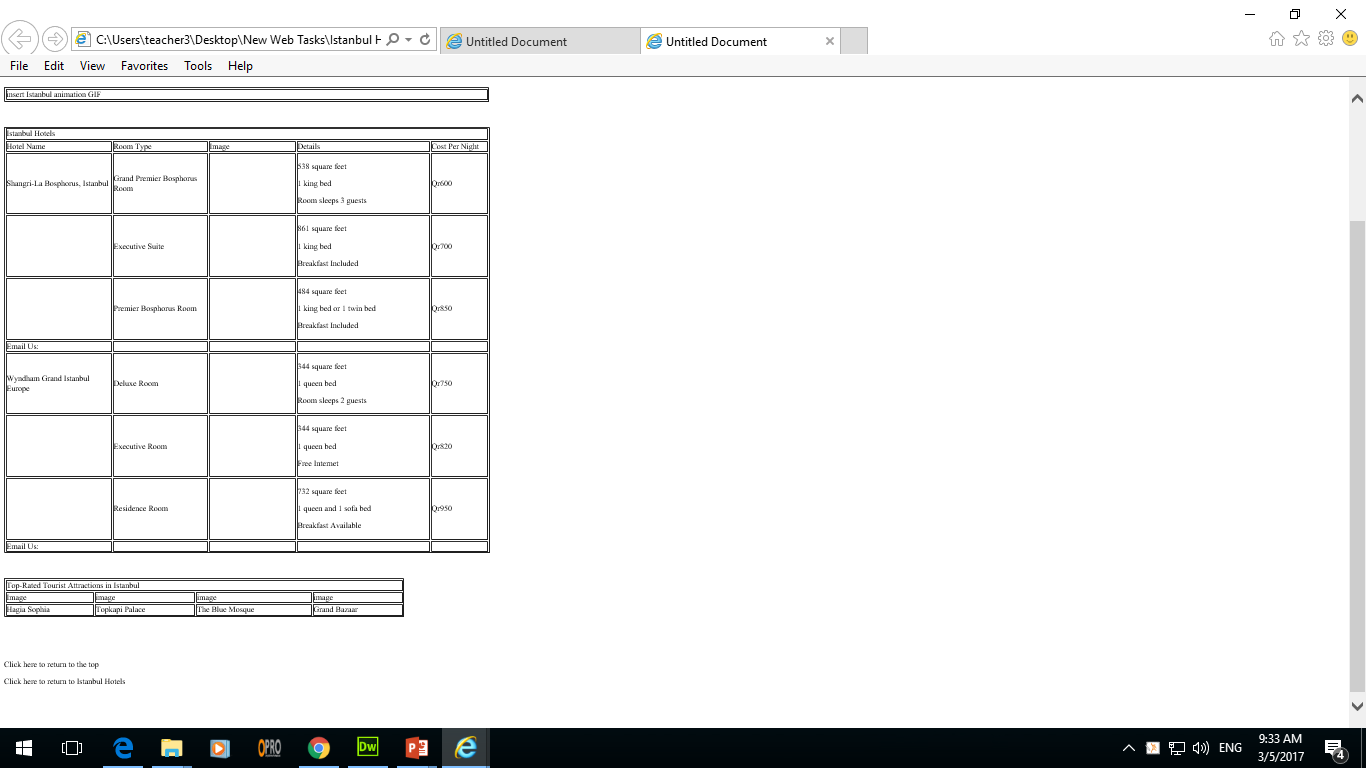 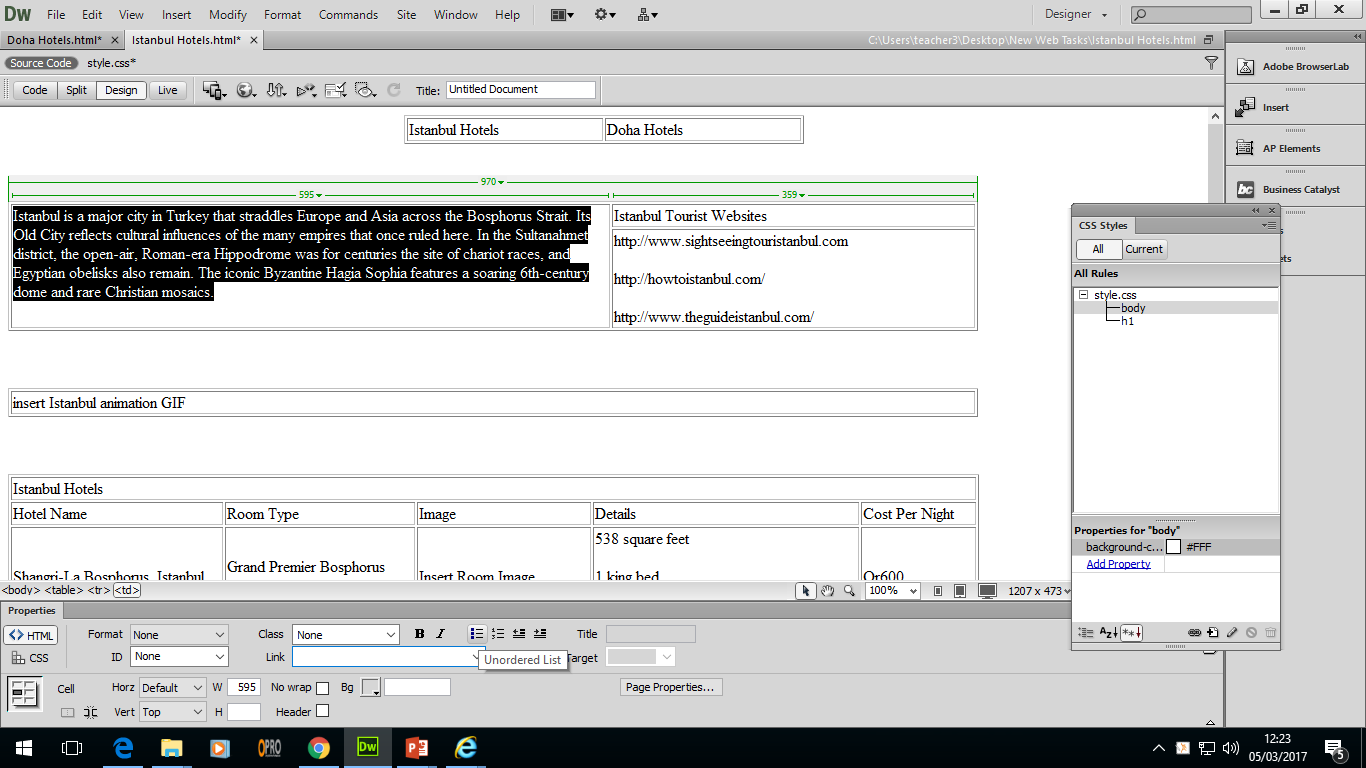 Paragraph Style for all remaining text
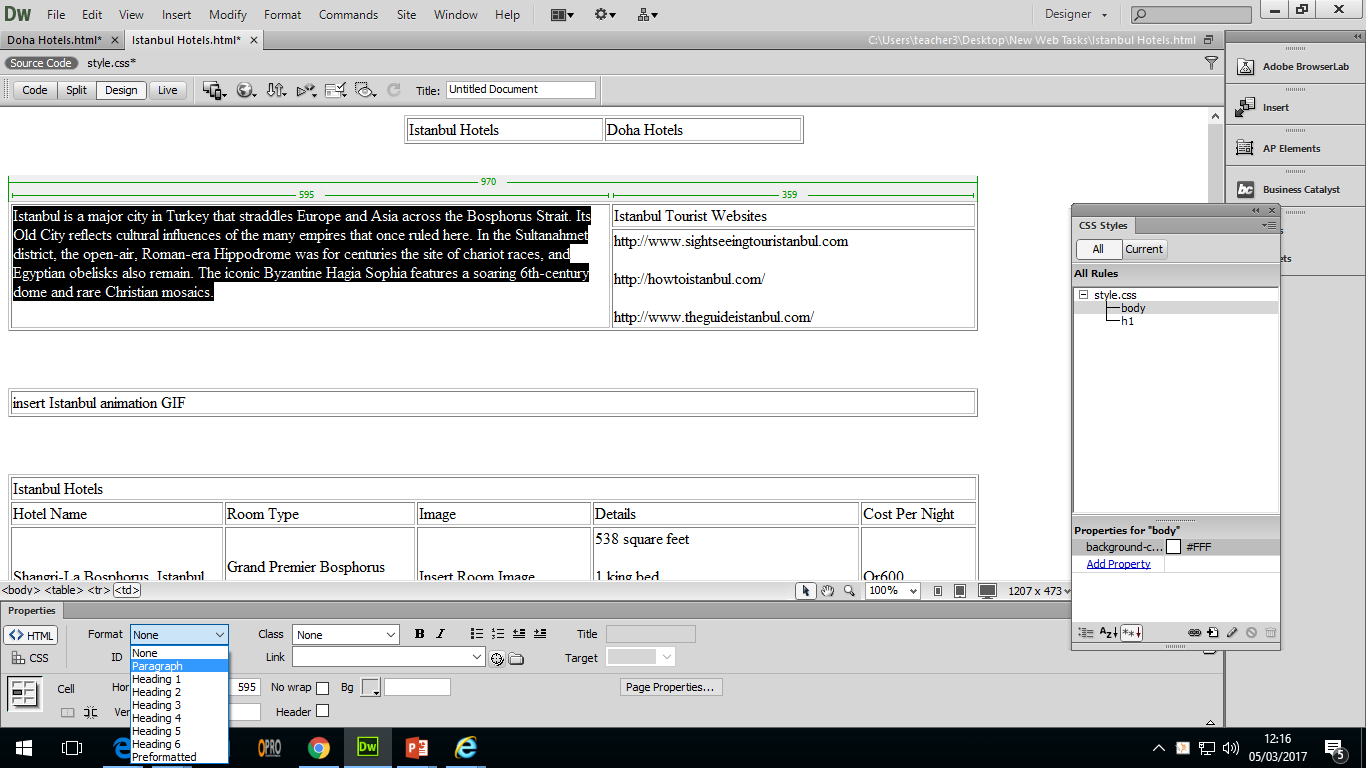 Table 5
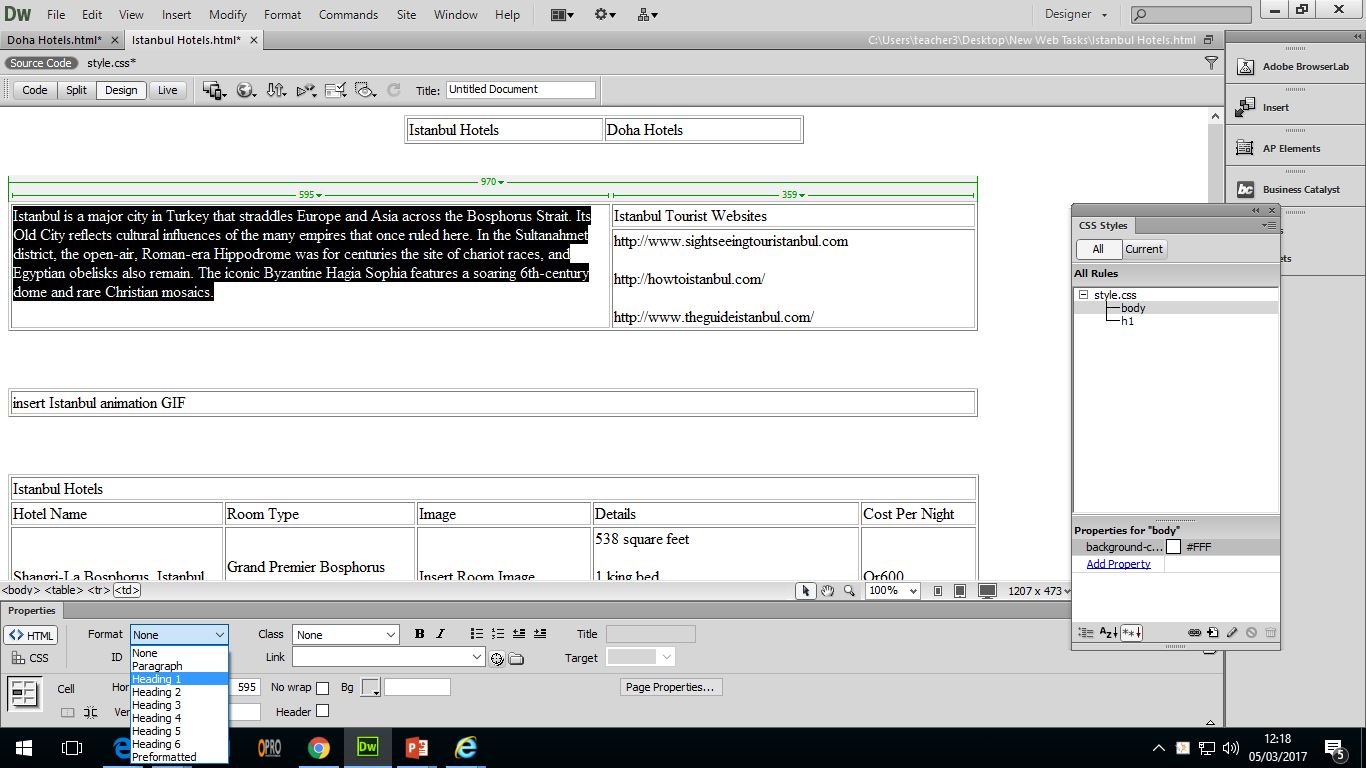 H1 Style
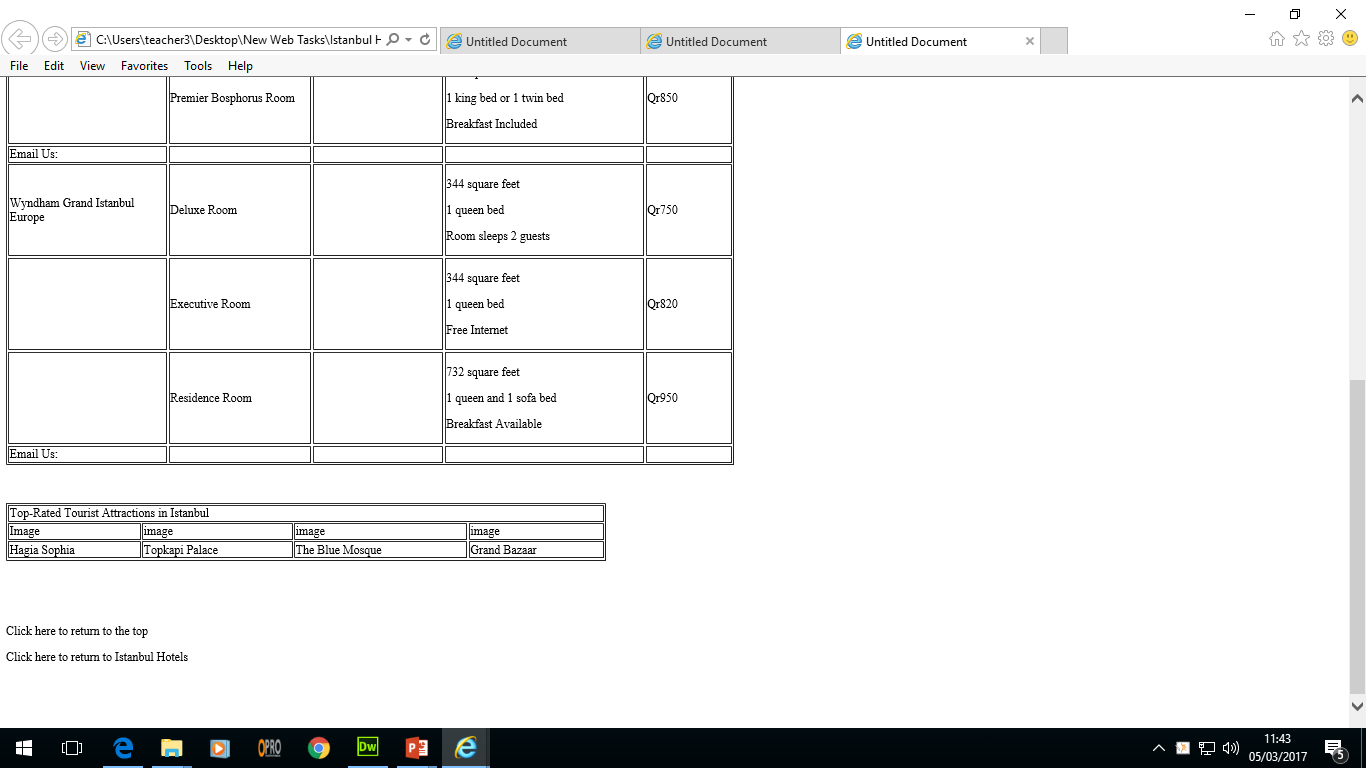 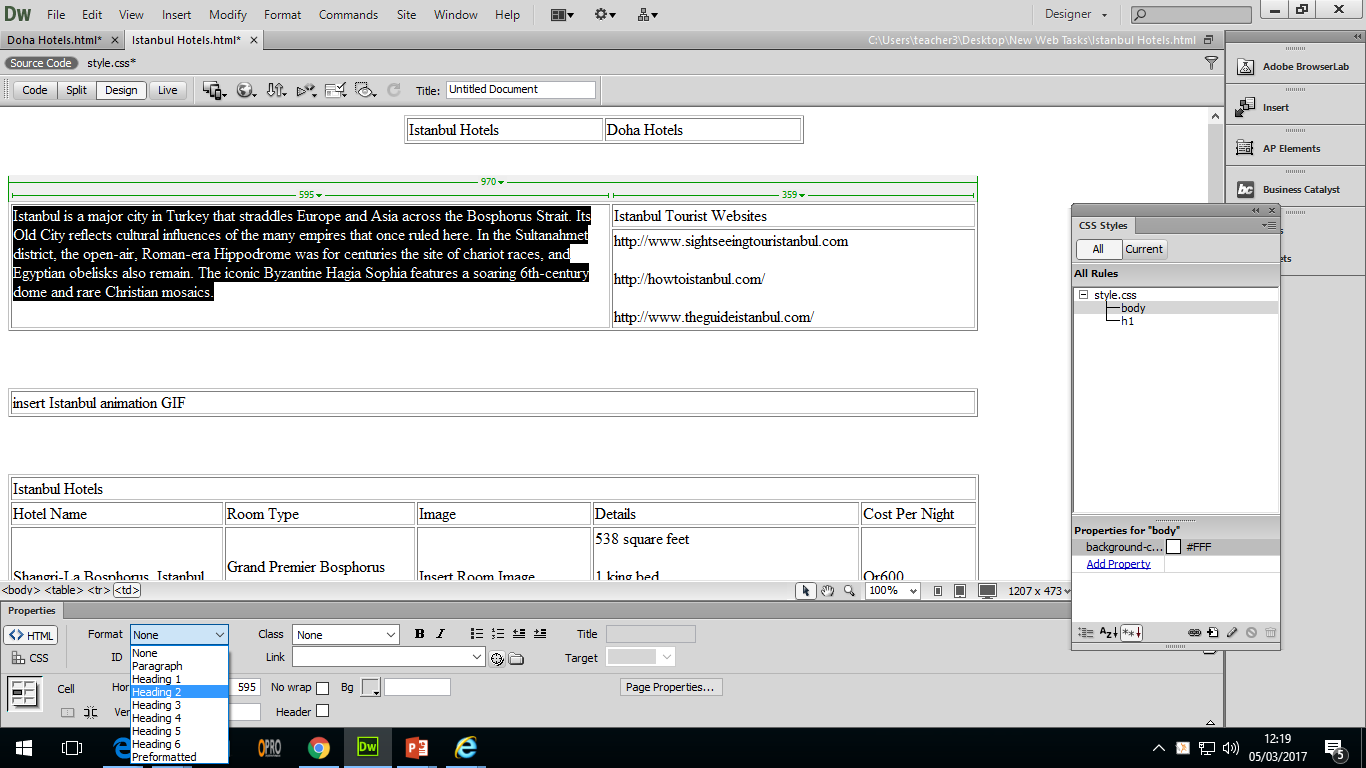 H2 Style
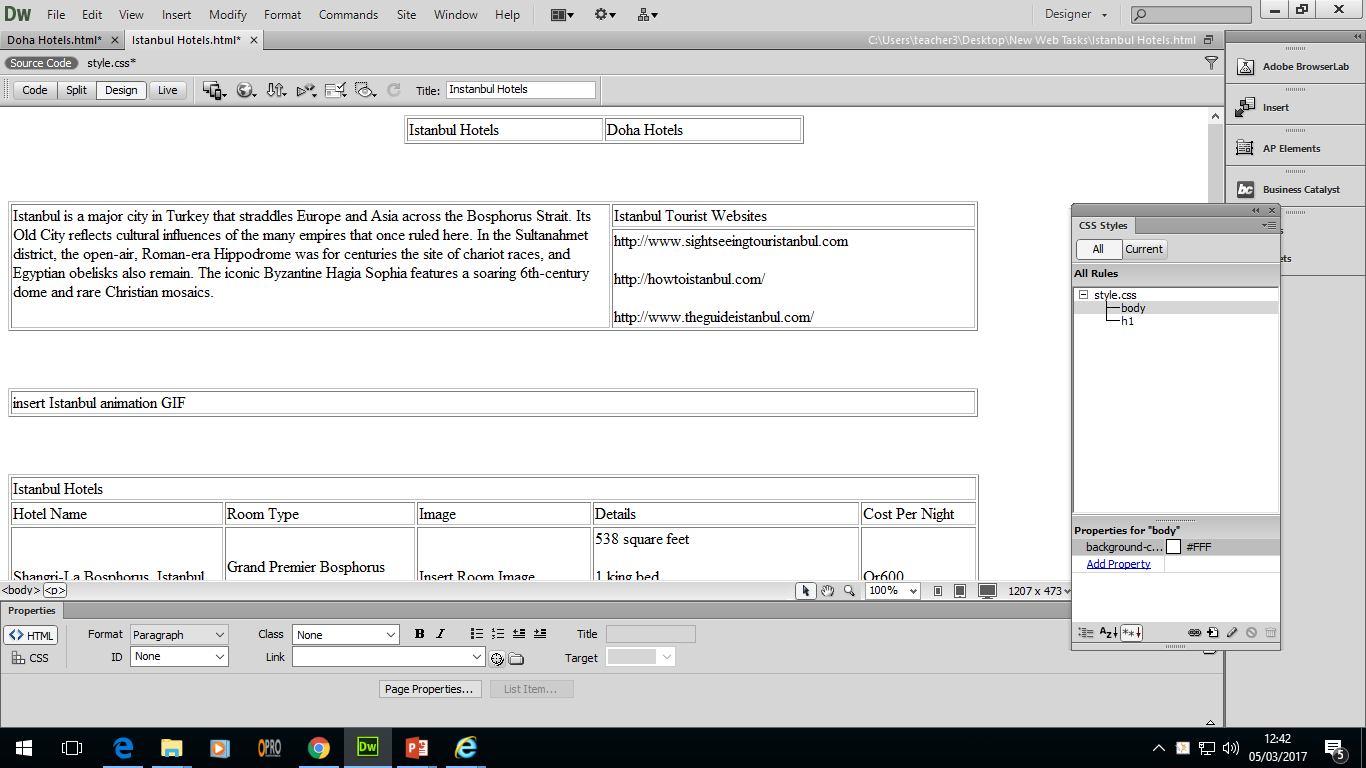 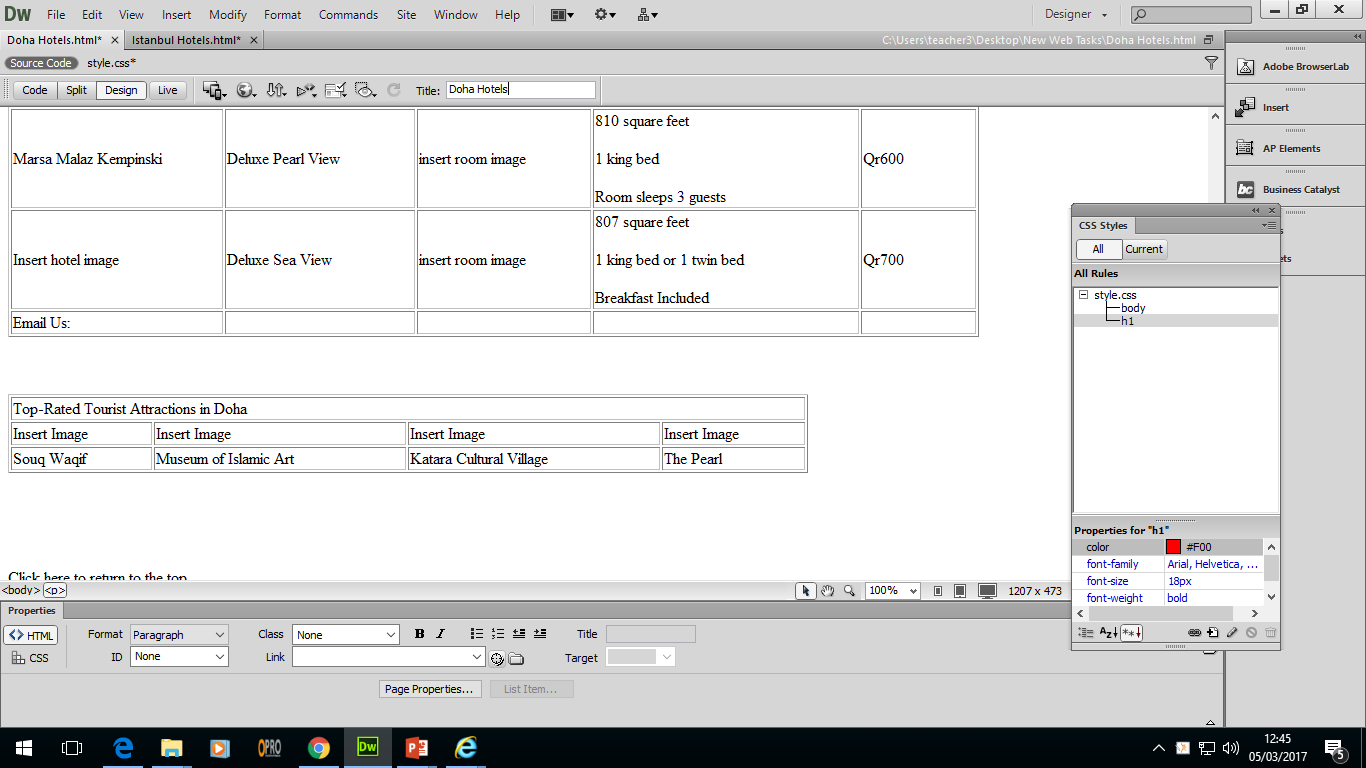 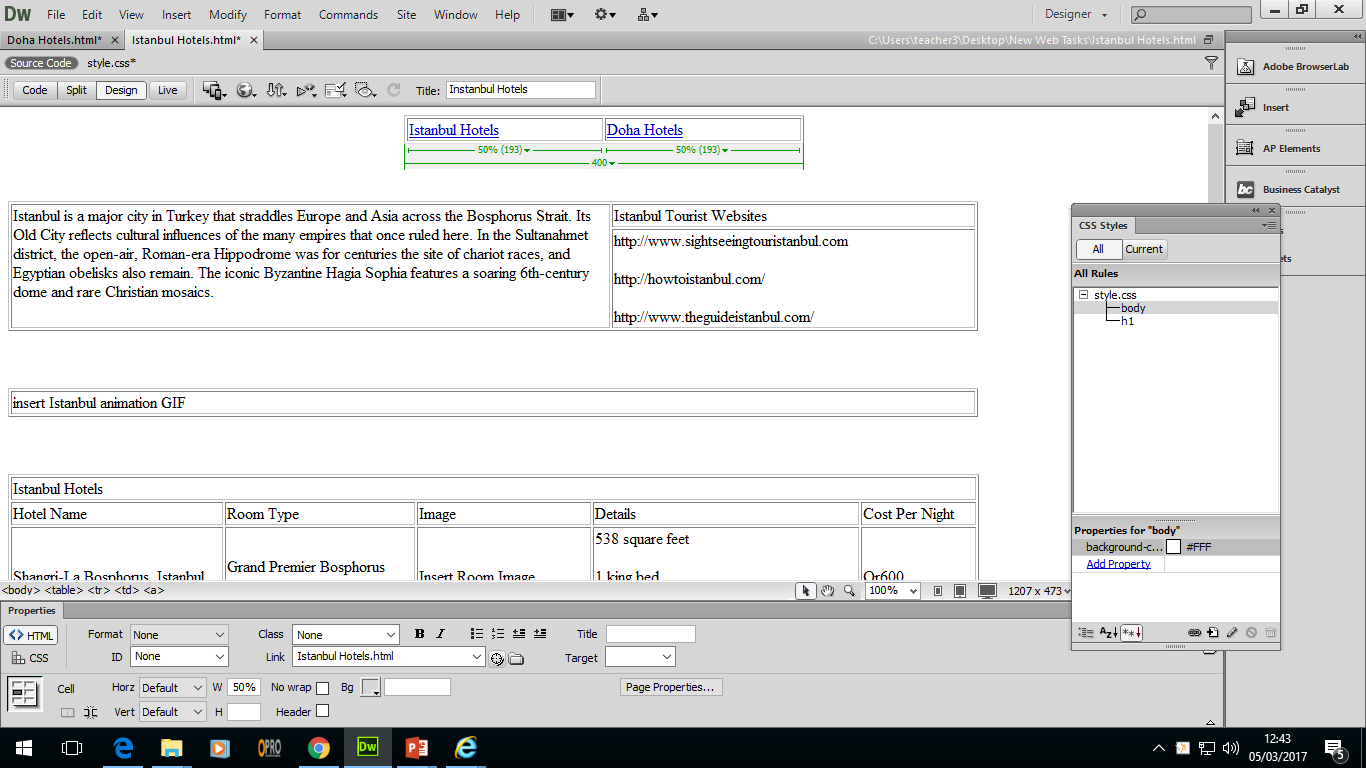 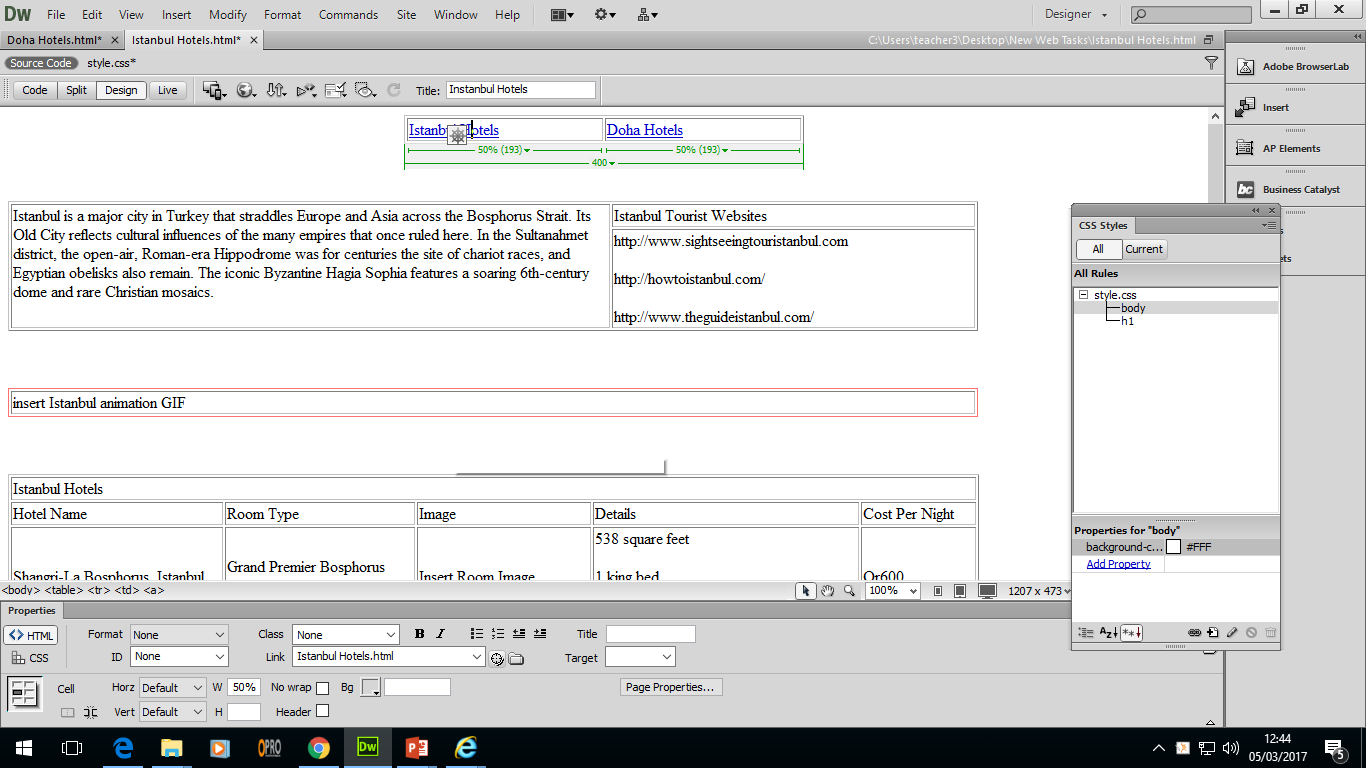 Preview links in the browser.
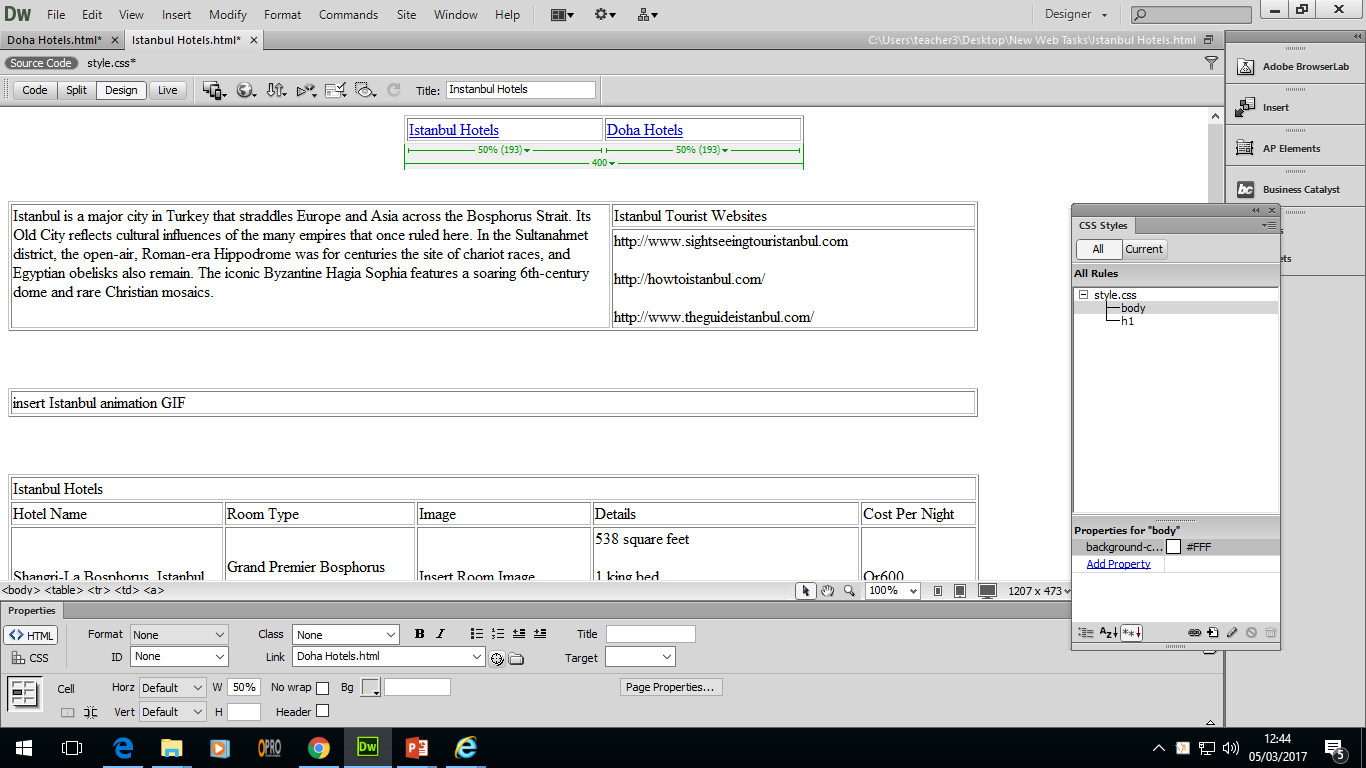 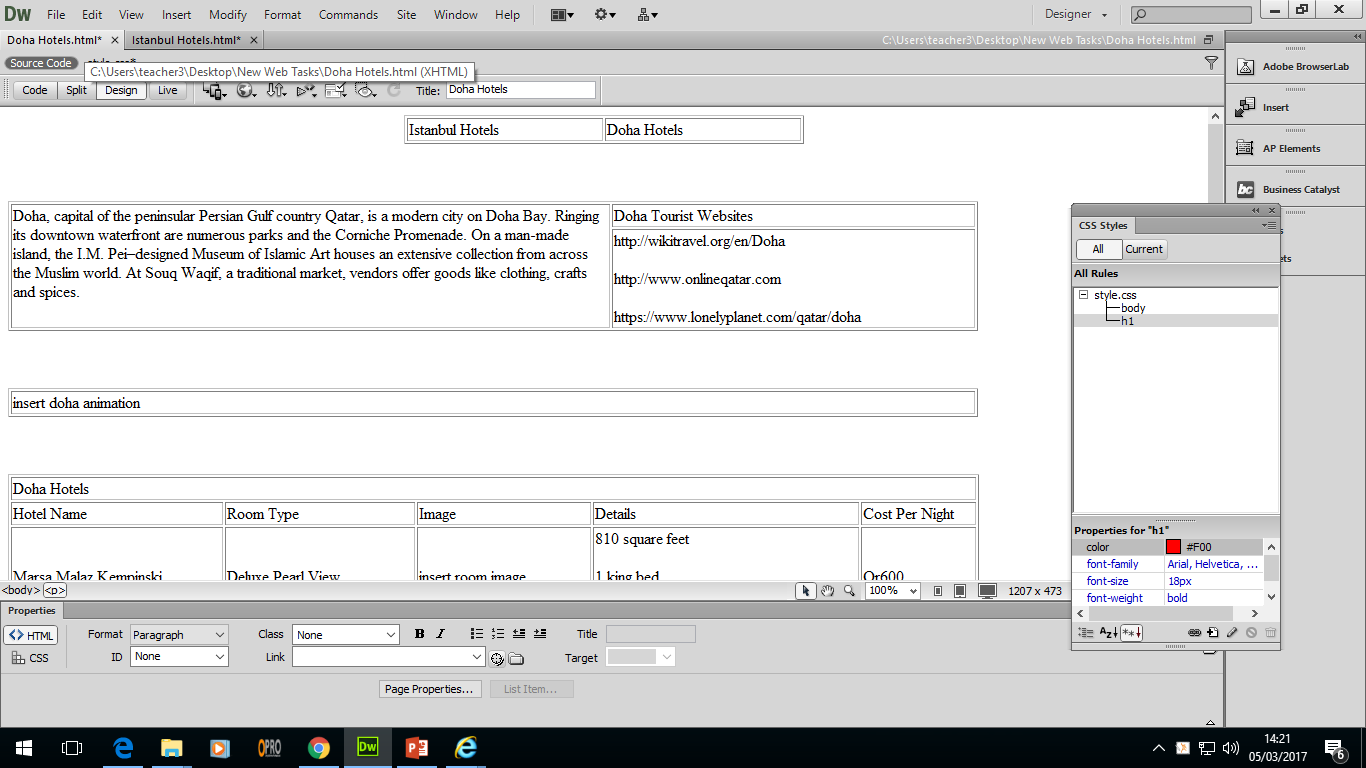 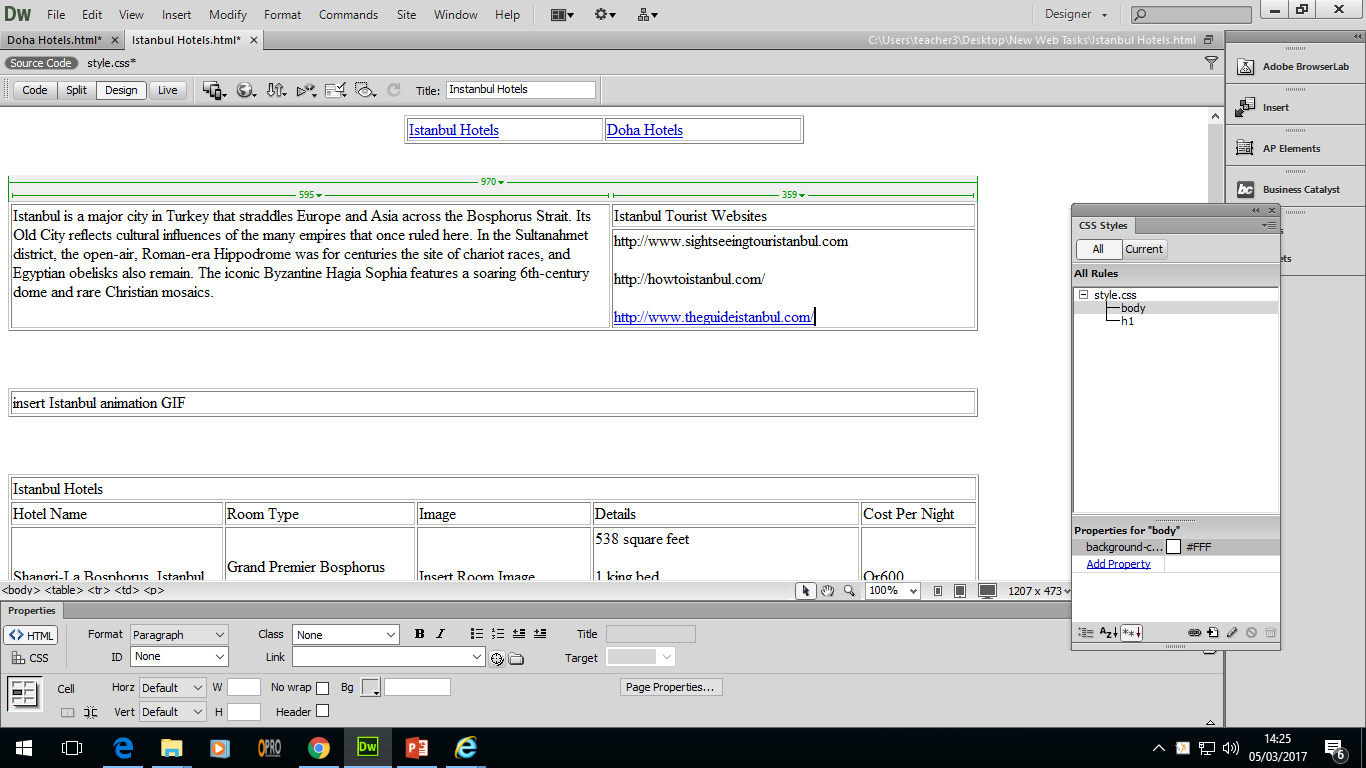 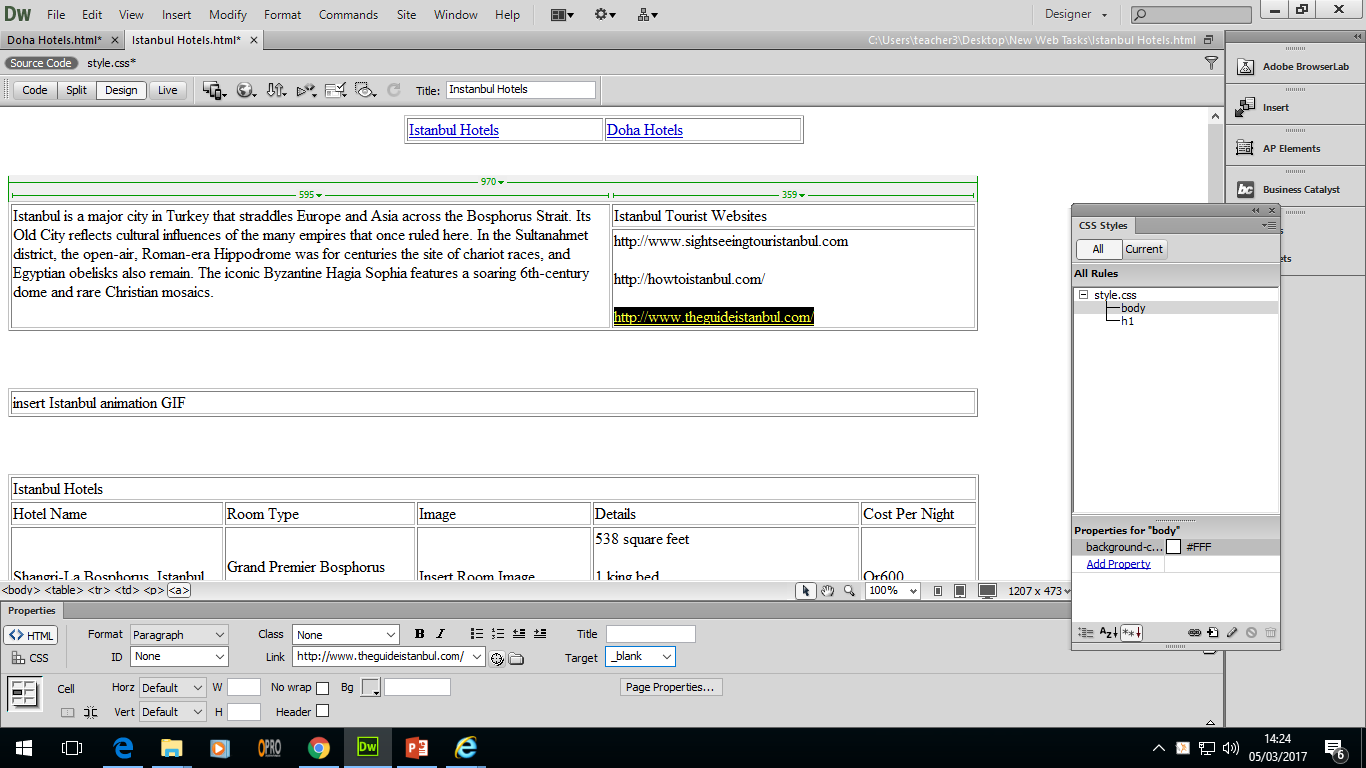 Email Link with a subject Line
mailto:Bookings@gmail.com ?subject=Summer Hotel Booking